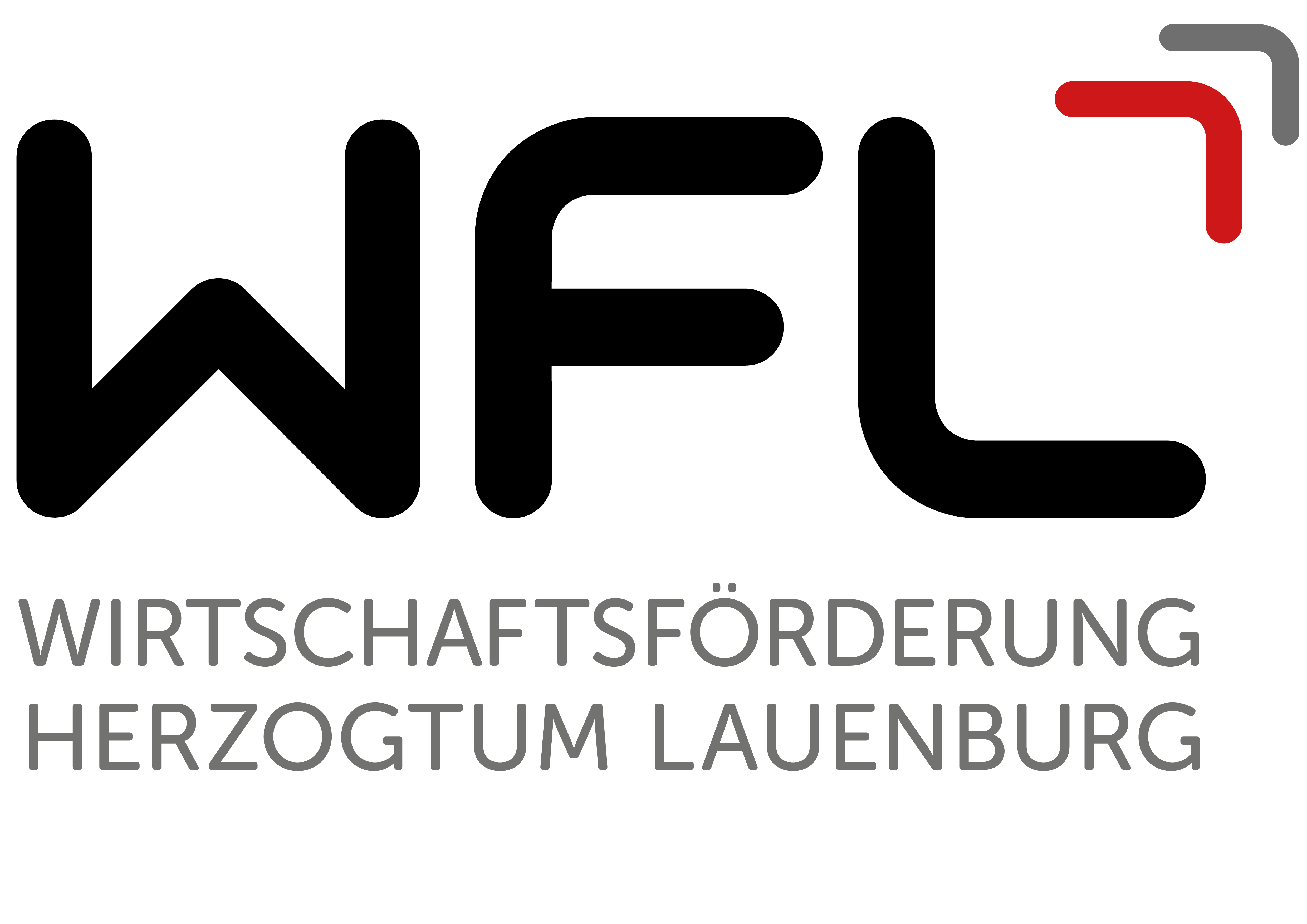 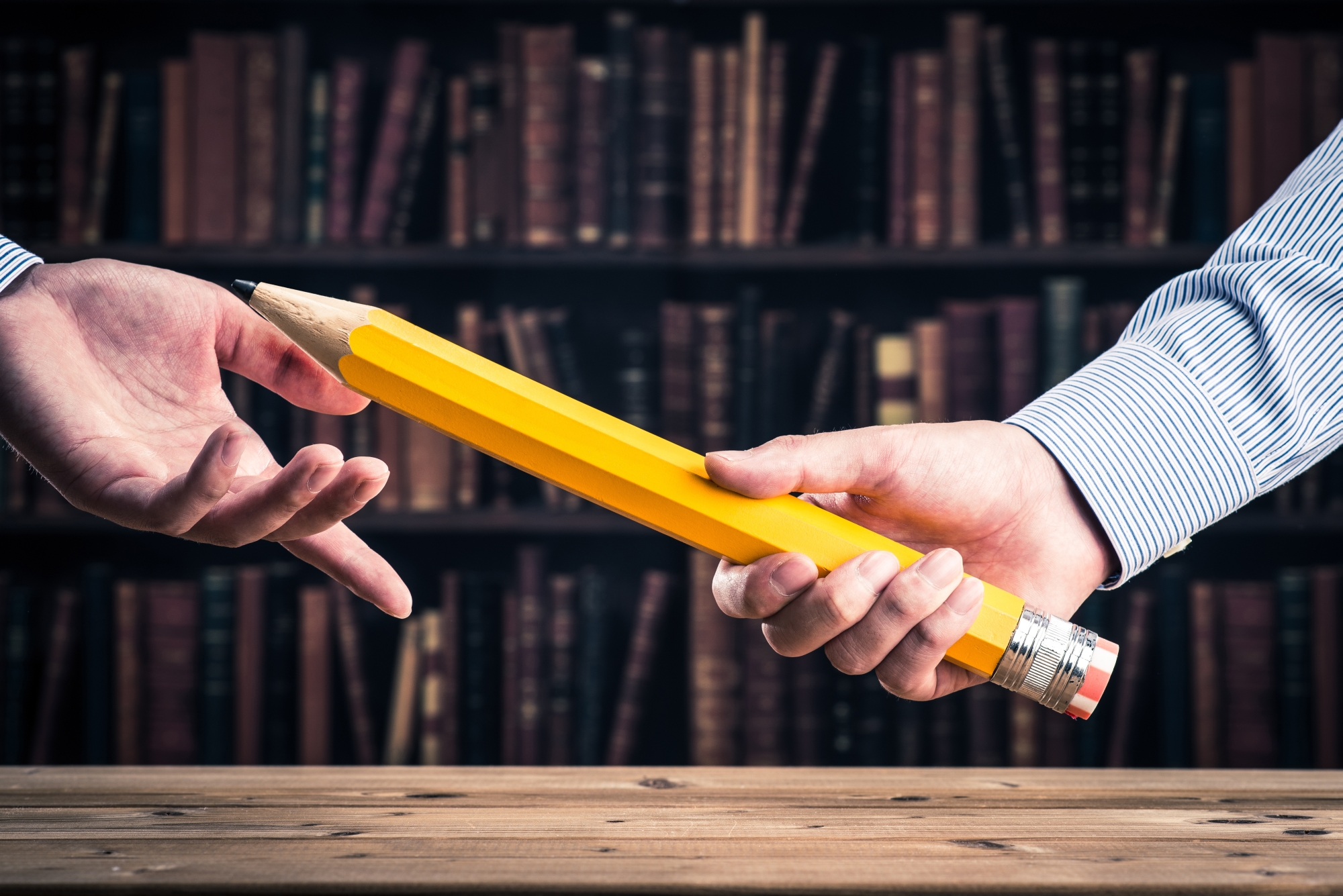 Unte
Unternehmensnachfolge
Dr. Albert Platt/Julia Thordsen/Wolfgang Lüth
[Speaker Notes: A L B E R T
Mein Name ist Albert Platt und auch ich begrüße Sie sehr herzlich, auch im Namen von Frau Thordsen und Herrn Lüth zu der Veranstaltung des WFL hier in Brunstorf. Bedanken möchte ich mich auch gleich bei Frau Bierschwall, dass wir erneut die Gelegenheit erhalten haben, auch in diesem Jahr zu dem Thema „Unternehmensnachfolge“ einen Erfahrungsbeitrag einbringen zu können. 
Wir haben bewusst unseren Vortrag, verglichen mit dem Vortrag aus 2020, variiert. Wir denken, einen guten Kompromiss gefunden zu haben, dass auch jeder etwas zur Anregung, zum Nachdenken oder auch zur Diskussion mit nach Hause bzw. in den Betrieb oder ins Unternehmen nehmen kann.]
Unternehmensnachfolge
Referenten
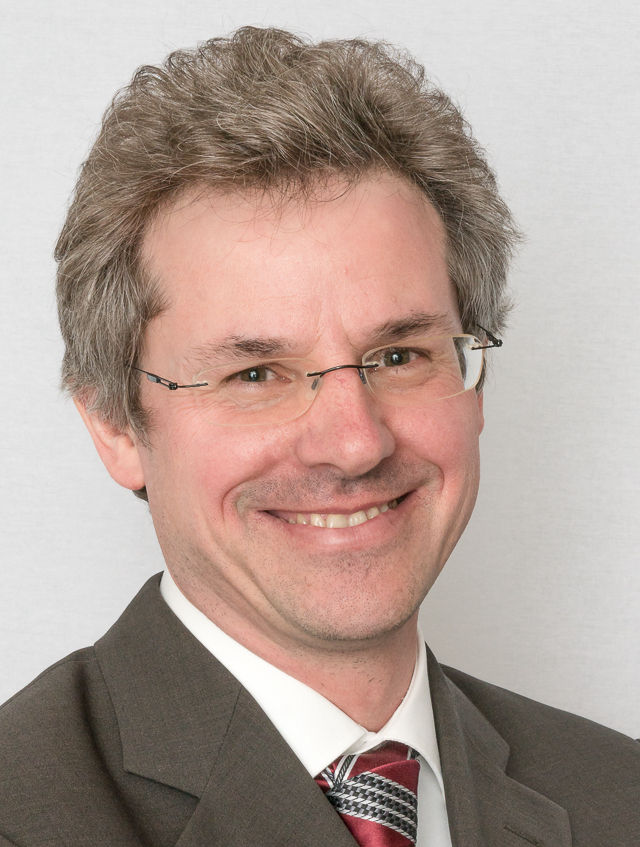 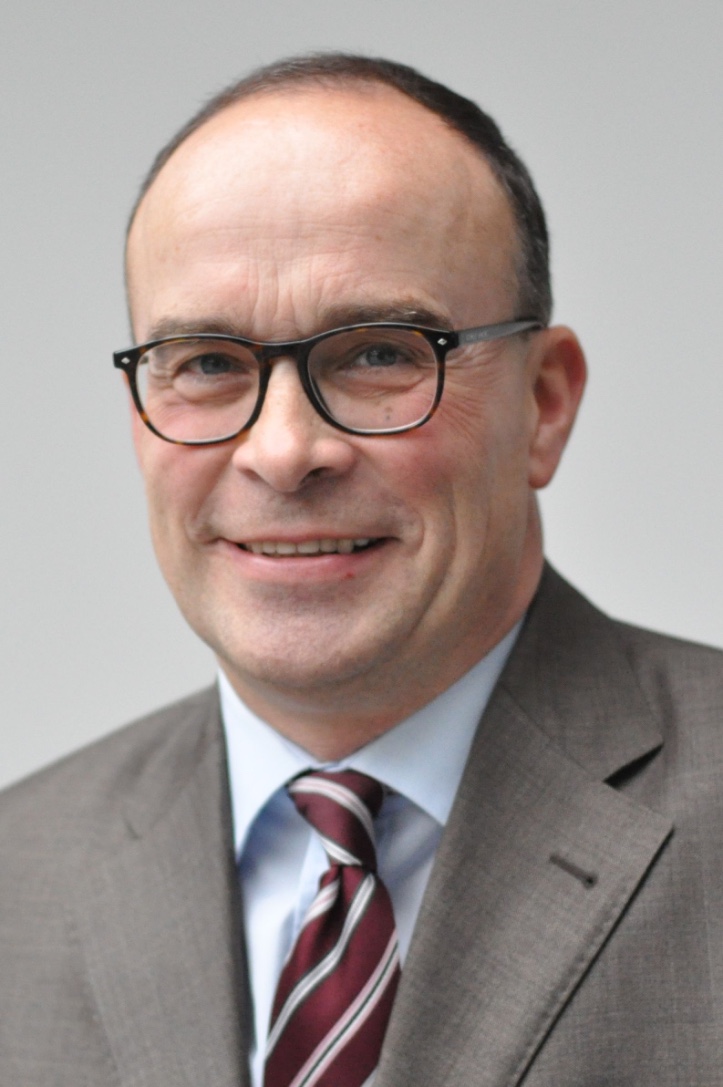 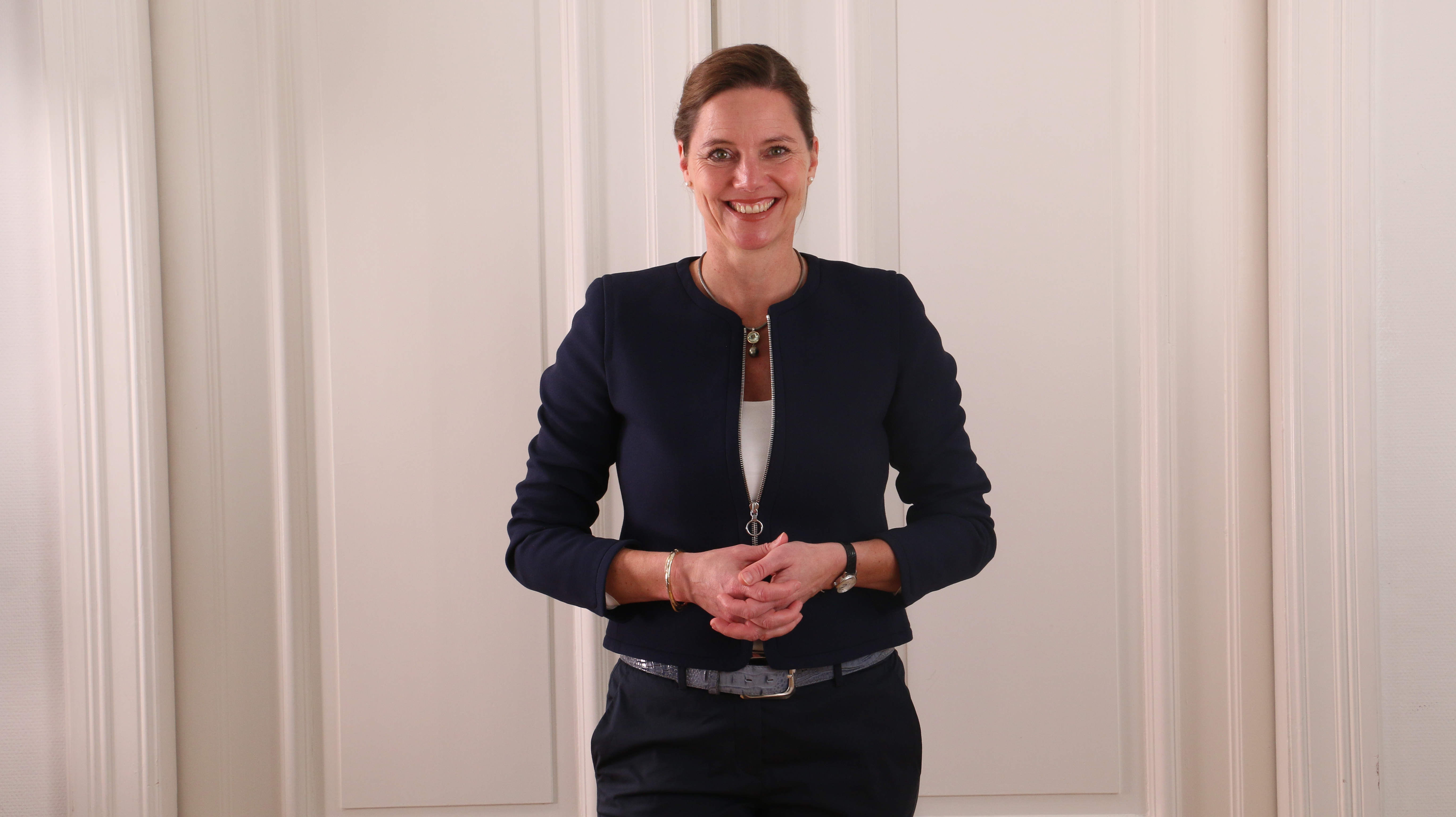 Wolfgang Lüth
Julia Thordsen
Dr. Albert Platt
Wirtschaftsprüfer, Steuerberater 
Dipl. Kfm. (FH)
Fachberater Unternehmensnachfolge (DStV)

gelernter Steuerfachgehilfe
Studium Betriebswirtschaft
operative Erfahrung
8 Jahre Prokurist mittelständische WpG/StBG 
Niedersachsen, Baden, Bayern, S-H
seit 2016 Gesellschafter/Geschäftsführer R&N Revision & Nachfolgeberatung GmbH Wirtschaftsprüfungsgesellschaft
regelmäßige Vorträge für IHK, UNI-Kiel, Wirtschaftsförderung
Intern. zert. Mediatorin, 
MediationsSupervisorin (D-A-C-H)
Dozentin Personalmanagement 
und Konfliktberatung

Studium Mag. Artium Sprachwissenschaften
Ausgebildete Personalreferentin (HRBP)
15 Jahre operative Personalarbeit Konzern, Mittelstand
Aktives Mitglied im Kreis eines Familienunternehmens
Seit 2020 freiberufliche Beraterin, Mediatorin, MediationsSupervisorin
Seit 2021 Dozentin Hochschule Fresenius Hamburg
Dr.-Ing. Qualitätsmanagement, 
Dipl.-Ing. Produktionstechnik
Fachberater Unternehmensnachfolge

gelernter Werkzeugmacher
Studium des Maschinenbaus
operative Erfahrung
18 Jahre Managementerfahrung als GF 
in einer familiengeführten Unternehmensgruppe
seit 2012 selbstständiger Unternehmensberater mit Schwerpunkt KMU 
seit 2012 Dozent an der Dualen Hochschule (Berufsakademie) Lübeck
Seite 2
[Speaker Notes: A L B E R T 

Ich stelle mich kurz vor, die beiden dann kurz vor ihren Vorträgen.]
Unternehmensnachfolge
Informations-/Vortragsgliederung
Einführung und Nachfolgeprozess            (Dr. Albert Platt) 
Komplexität der Nachfolge
Wer sollte eingebunden / informiert werden
Vorstellung der Nachfolgebausteine
Ganzheitlichkeit im Nachfolgeprozess



Faktor Mensch im Nachfolgeprozess  Rollen, Dynamiken, Emotionen                (Julia Thordsen)


 




Fälle aus der Praxis (Wolfgang Lüth)
Unternehmensübertragung mit Kinder
Unternehmensübertragung ohne Kinder
Mehrere Unternehmensübertragungen
		



Fragen / offener Austausch



Ausblick auf Folgeveranstaltung
Seite 3
[Speaker Notes: A L B E R T

Wir haben den diesjährigen Vortrag inhaltlich anderes aufgebaut, nach einer kurzen Einführung werde ich, auch in diesem Jahr wieder, auf die Komplexität des Nachfolgeprozesses eingehen und die Bausteine erwähnen. Herr Riehm wird auf die Thematik „Unternehmenswert“ eingehen und Herr Lüth wird uns abschließend die Stiftung vorstellen.

-Sehen Sie uns aber bitte nach, dass wir natürlich nur die Themen anreißen können, Sie sensibilisieren können.]
Unternehmensnachfolge
Allgemeine Daten / Fakten
DIHK Newsletter 

6.911 – 2020 (6.674 – 2018) Senior-Unternehmer/-innen suchten Rat bei ihrer
     IHK (mit steigender Tendenz),
ca. 27.000 Nachfolgeinteressierte (Senior- Unternehmer/-innen und potenzielle 
     Übernehmer/-innen) in 2020 und
ca. 800.000 Unternehmer/-innen erreichen in den nächsten 8 Jahren das   
     Ruhestandsalter.
Seite 4
[Speaker Notes: A L B E R T

 kurz auf die Punkte eingehen;
 keine Panikmache;
 gleichzeitig Fachkräftemangel, gute Entwicklungs- und Gehaltsmöglichkeiten für diese, dadurch sinkende Bereitschaft für mehr Verantwortung

 aber es gibt auch eine andere Tendenz: gut ausgebildete weibliche Fach- und Führungskräfte suchen Möglichkeiten zur Selbstständigkeit               - so beträgt mittlerweile der Anteil der Frauen an allen Gründungsinteressierten (Übernahme oder Neugründung) 44%]
Unternehmensnachfolge
1. Allgemeine Grundlagen
Die 4 Thesen für eine erfolgreiche Unternehmensnachfolge

die Zukunft des Unternehmens richtig gestalten
die Zukunft des Abgebenden positiv entwickeln
den Familienfrieden mit dem Unternehmer stiften
dem Nachfolger eine Perspektive bieten
Seite 5
[Speaker Notes: A L B E R T
Gerade bei den 4 Thesen wird auch die Vielfältigkeit einer UNF deutlich. 

Ich greife exemplarisch den 2. Punkte auf – die Zukunft des Abgebenden positiv entwickeln -. Was verbirgt sich dahinter. Man muss im Gespräch mit dem Unternehmer versuchen, ihm nach der Übergabe seines Lebenswerkes eine Perspektive aufzuzeigen, ihm Denkanstöße zu liefern. 

( Die Zukunft des Unternehmens richtig gestalten, was verbirgt sich alles darunter. Natürlich die finanzielle Situation, Kredite, Steuern, vor und nach der Übergabe, die rechtliche Situation sprich Eigentümerstruktur, Mehrheiten, Entscheidungen, aber auch noch andere, wesentliche Punkte sind von Bedeutung. Wie ist es um das Unternehmen selbst gestellt, wie sind die Gebäude, der Maschinenpark, die Infrastruktur, wie sind die Produkte und Dienstleistungen, wie steht es um die MA, deren Alter, Qualifikation und Motivation. )]
Unternehmensnachfolge
1. Allgemeine Grundlagen
Grundsätzliche Überlegungen zum Unternehmensnachfolgeprozess

frühzeitige Vorbereitung
Erarbeitung Nachfolgeplan
Herstellung der Übergabefähigkeit
Rechtsformwahl
Einbeziehung persönlicher Familienverhältnisse
Klärung güterrechtlicher Ansprüche
Prüfung erbrechtlicher Ansprüche
Steuerrechtliche Prüfung
Aktualisierung Nachfolgekonzept
Interdisziplinäres Beratungsteam
Seite 6
[Speaker Notes: A L B E R T

Hinweis auf interdisziplinäres Beratungsteam: Berater, Steuerberater, Rechtsanwälte, ggf. auch Mediator oder Coach]
Unternehmensnachfolge
1. Der Nachfolgeprozess
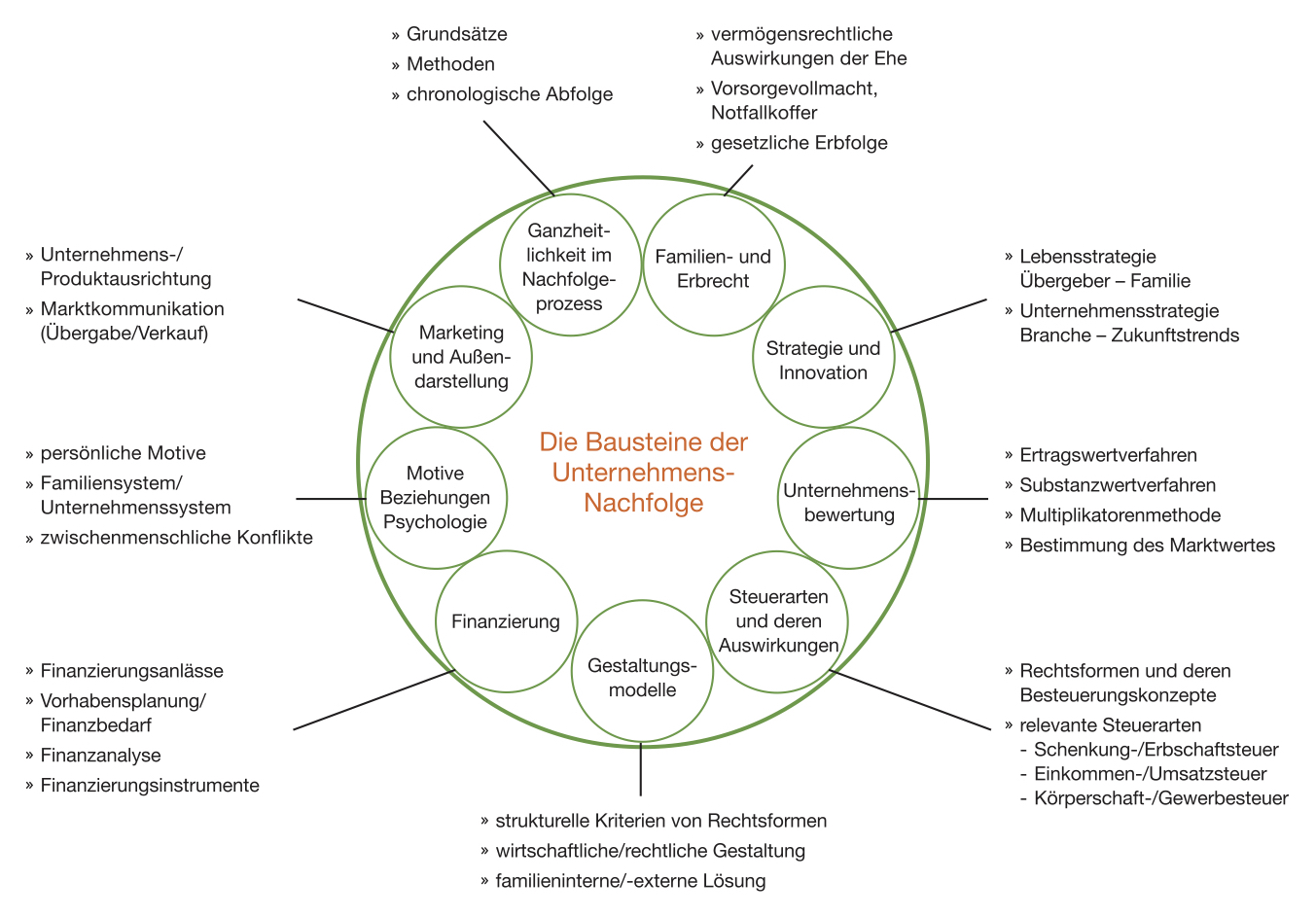 Seite 7
[Speaker Notes: A L B E R T

 reine Erwähnung / Aufzählung der Bausteine, keine Vertiefung
 beginnen mit Ganzheitlichkeit im Nachfolgeprozess.]
Unternehmensnachfolge
1. Der Nachfolgeprozess
Baustein 1 – Ganzheitlichkeit im Nachfolgeprozess

Grundsätze 
Frühzeitige Vorbereitung
Erarbeitung Nachfolgeplan


Methoden
Übergabe an Familienangehörige 3-10 Jahre
Unternehmensverkauf an MA (MBO) 6-60 Monate
Unternehmensverkauf an Investor 3-24 Monate
Verkauf an Brancheninsider (MBI) 6-18 Monate


Chronologische Abfolge 
Ist-Aufnahme  Umsetzung
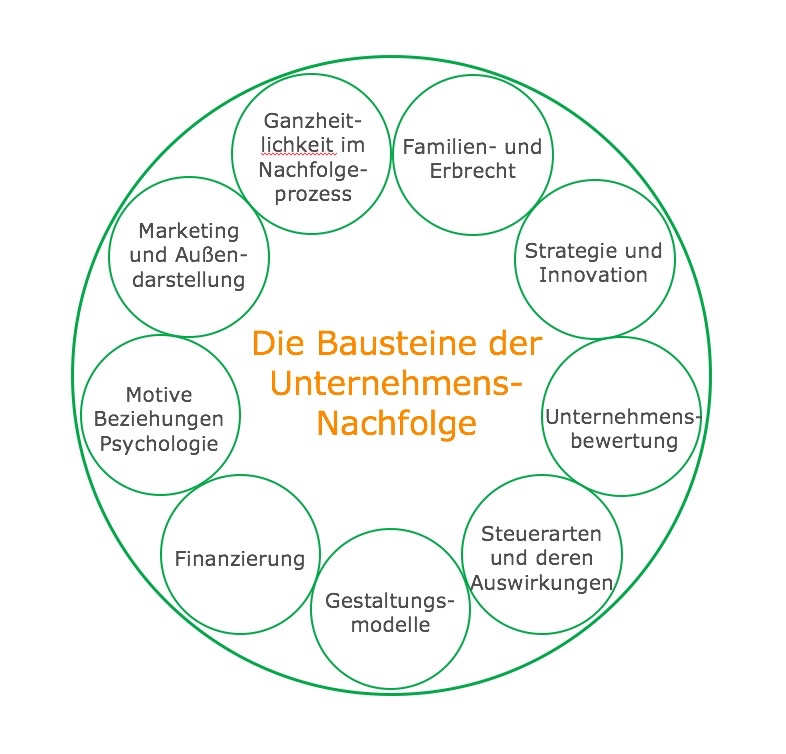 Seite 8
[Speaker Notes: A L B E R T 

( Chronologische Abfolge 
Ist-Aufnahme – Konzept – Recherche – (Geheimhaltungsvereinbarung) - Qualifizierung – ZDF -  Absichtserklärung - Due Diligence - Vertragsentwürfe – Risikoübergang – Umsetzung ) 

Überleitung zu Frau Thordsen]
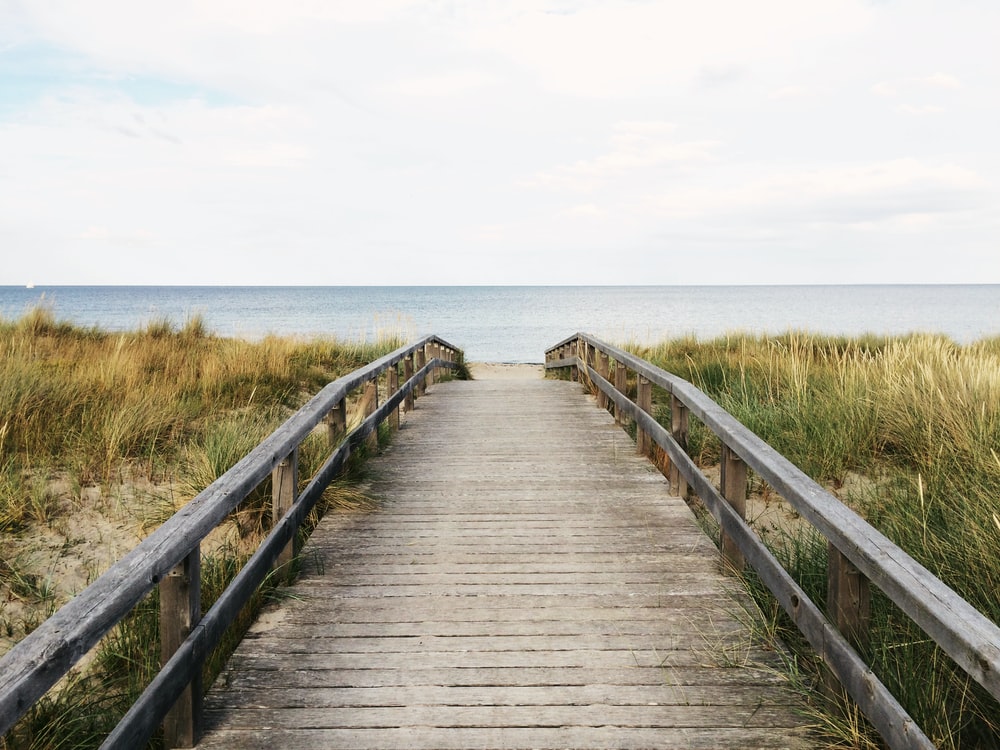 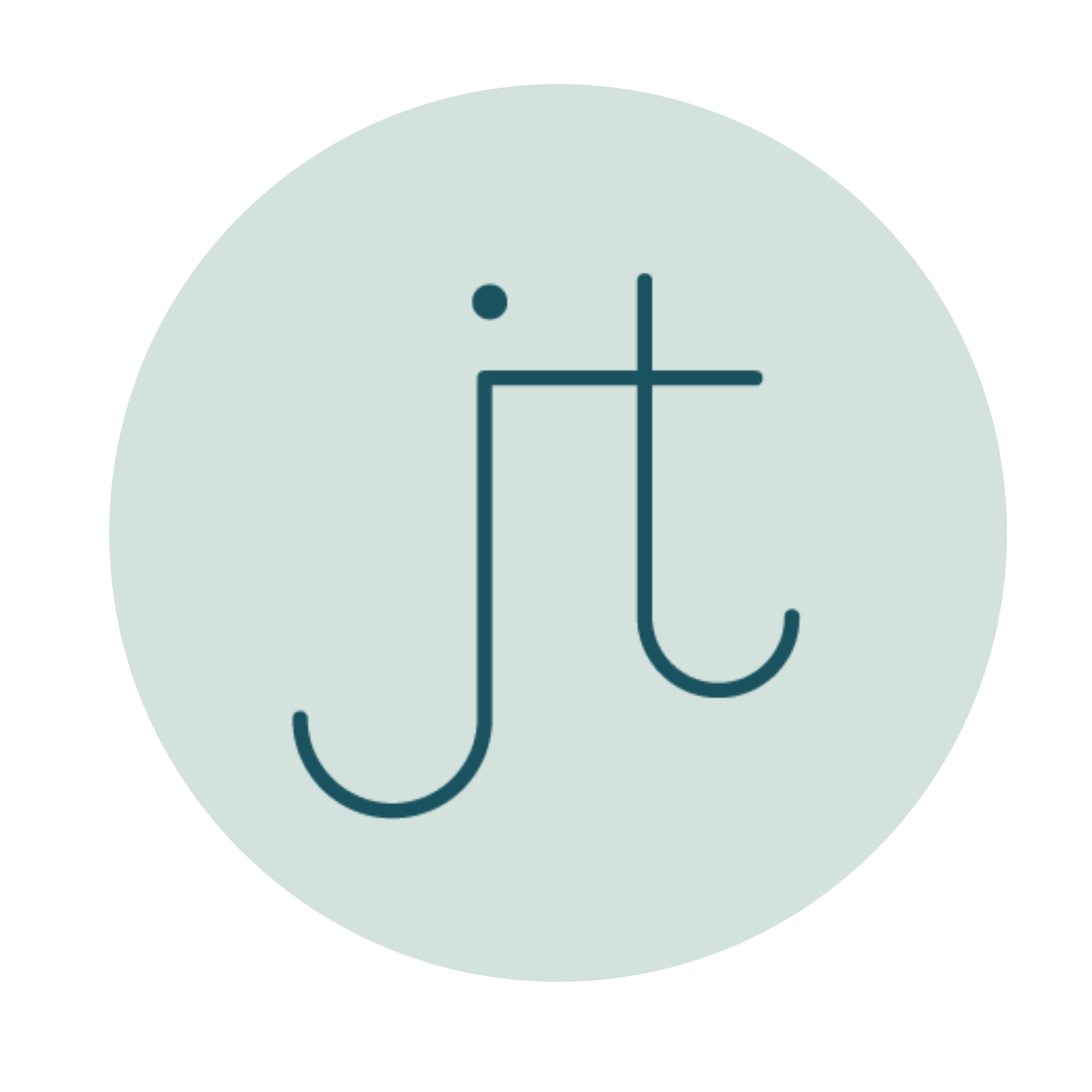 Der Faktor Mensch im Nachfolgeprozess
Rollen, Dynamiken, Emotionen

Julia Thordsen, Personalmanagement und Konfliktberatung 

Internat. zert. Mediatorin und MediationsSupervisorin (D-A-C-H)
Konflikte in der Gesellschafterfamilie
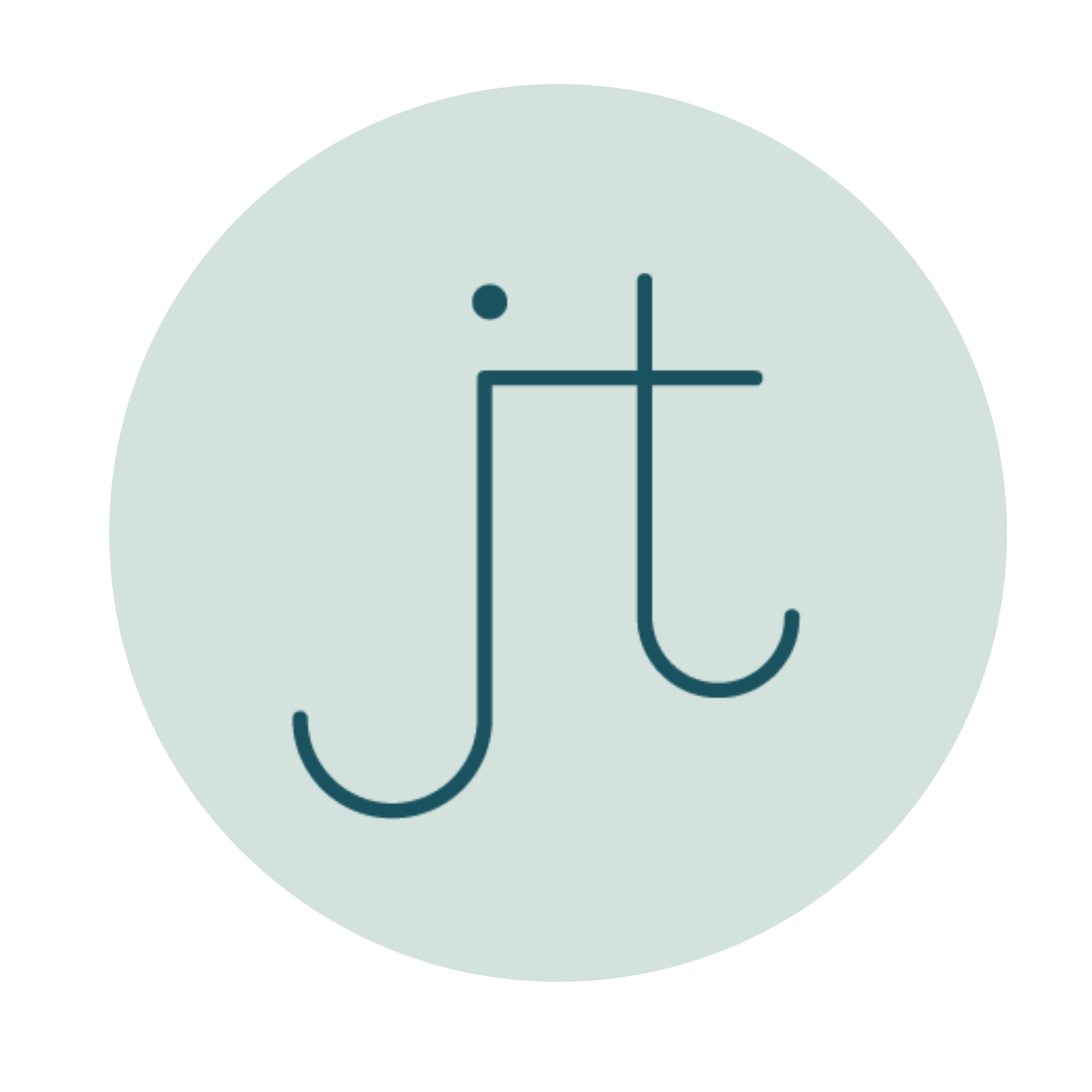 Nur max. 10-15% der Familienunternehmen schaffen es in die 4. Generation

Die übrigen werden verkauft oder gehen in die Insolvenz

Fast jeder Konflikt in einem Familienunternehmen ist zurückzuführen auf bestimmte Dynamiken und Prozesse in der Nachfolge 


Lösung: 
Das Thema der Nachfolge sollte generationsübergreifend verstanden werden.  
Es ist eine dauerhafte, innerfamiliäre Aufgabe.
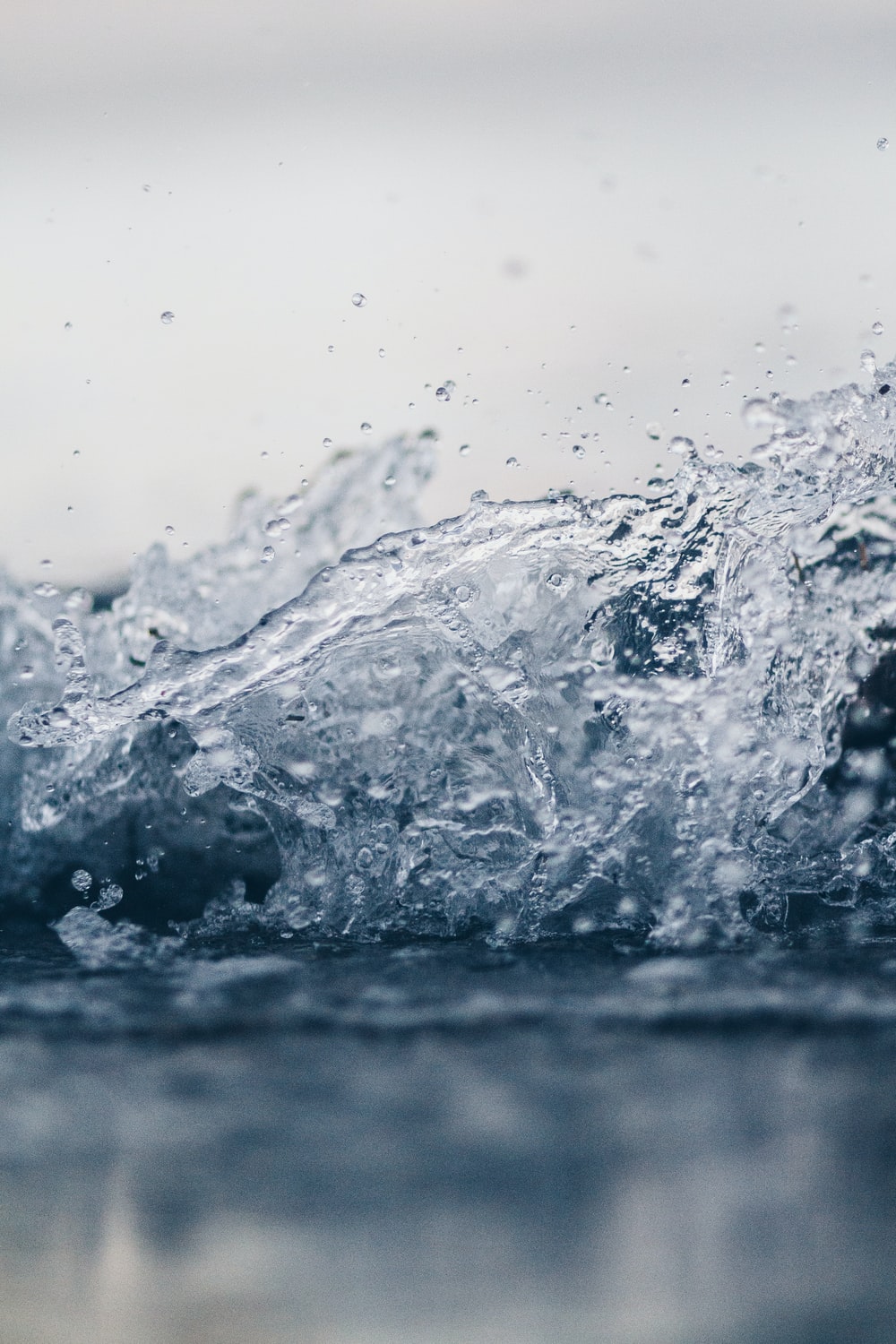 Quelle Foto: unsplash
Rolle, Dynamiken, Emotionen im Nachfolgeprozess    www.julia-thordsen.de
Warum benötigt es Mediationskompetenz in der Nachfolge?
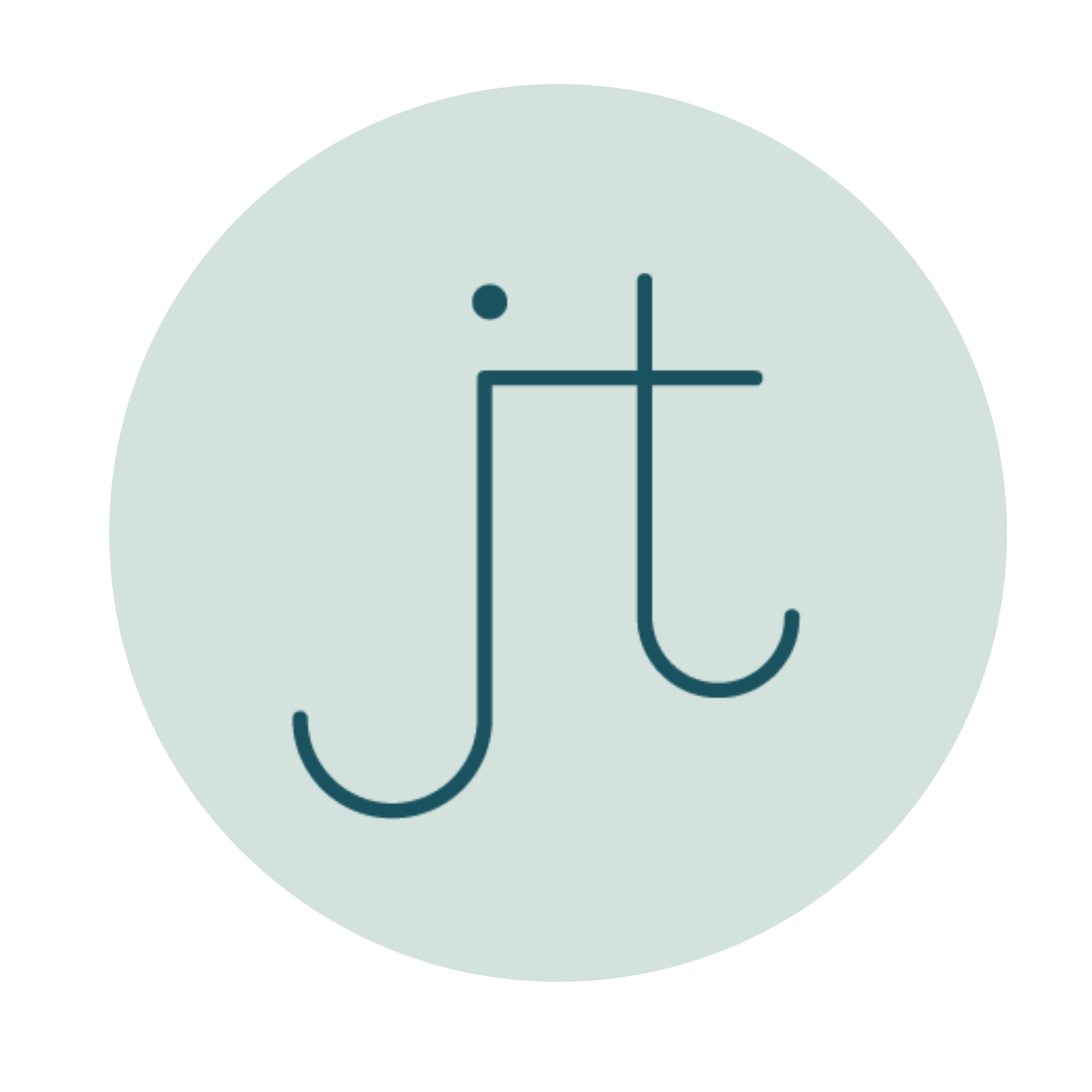 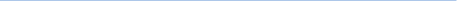 Rolle / Perspektive 

Ängste

Bedürfnisse / Erwartungen?

Heiße und kalte Konflikte
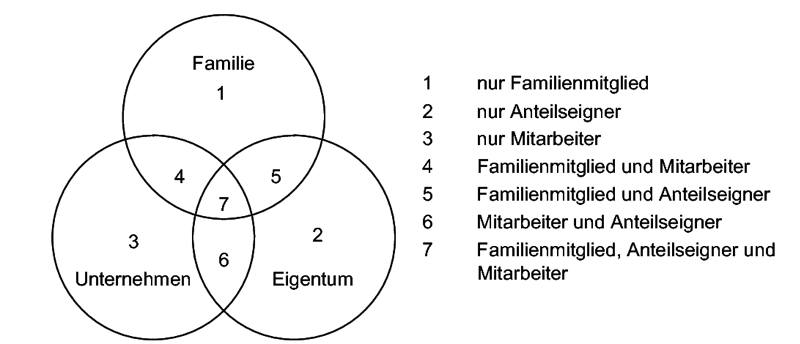 Abbildung 1: Das Drei-Kreis-Modell des Familienunternehmens 
(Mühlebach, 2004, S. 19 / Idee nach Tagiuri und Davis, 1996)
Rolle, Dynamiken, Emotionen im Nachfolgeprozess    www.julia-thordsen.de
Quelle der Konflikte
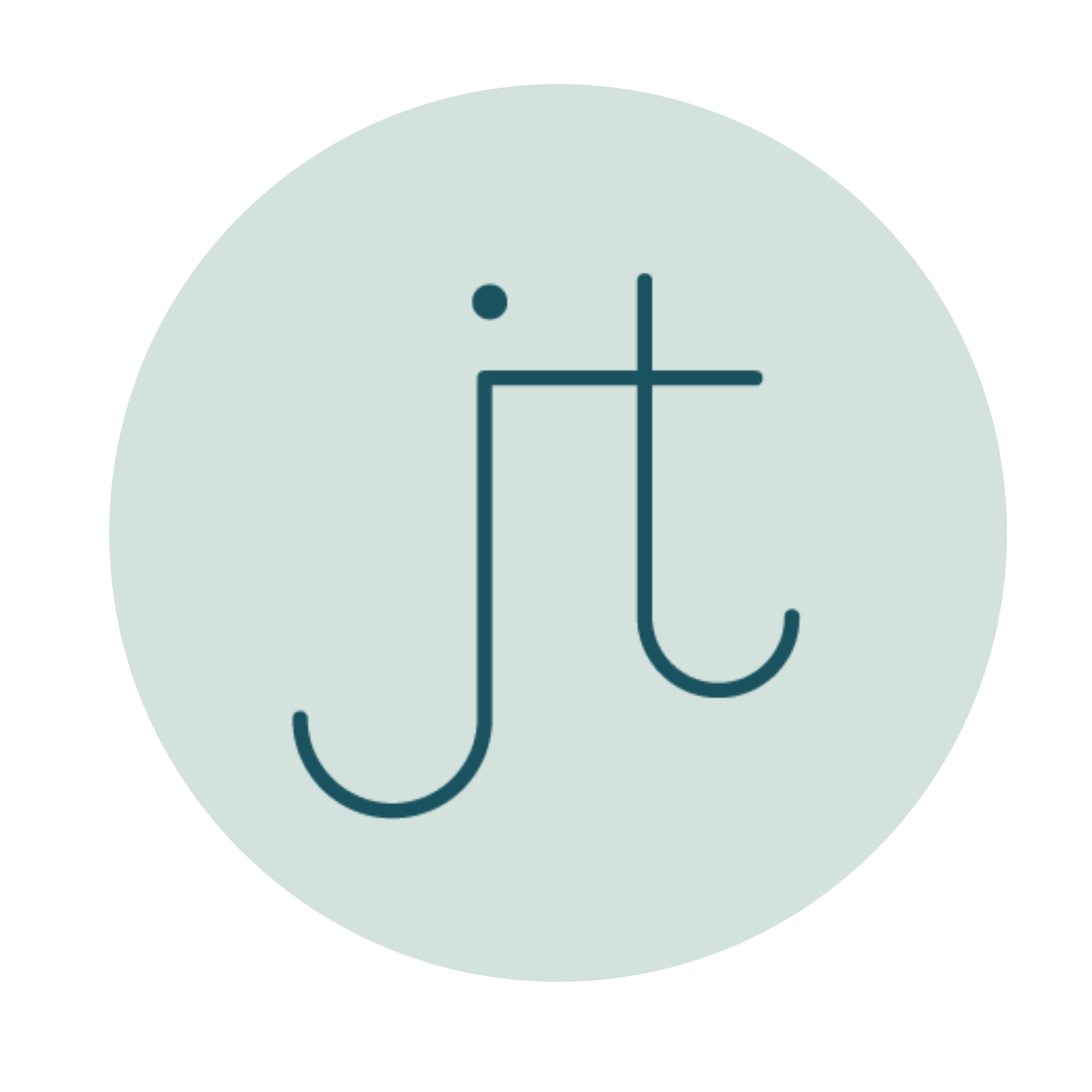 Hochemotionale Themen:
Lebenswerk
Anerkennung
Wertschätzung
Wahrnehmung von Loyalität
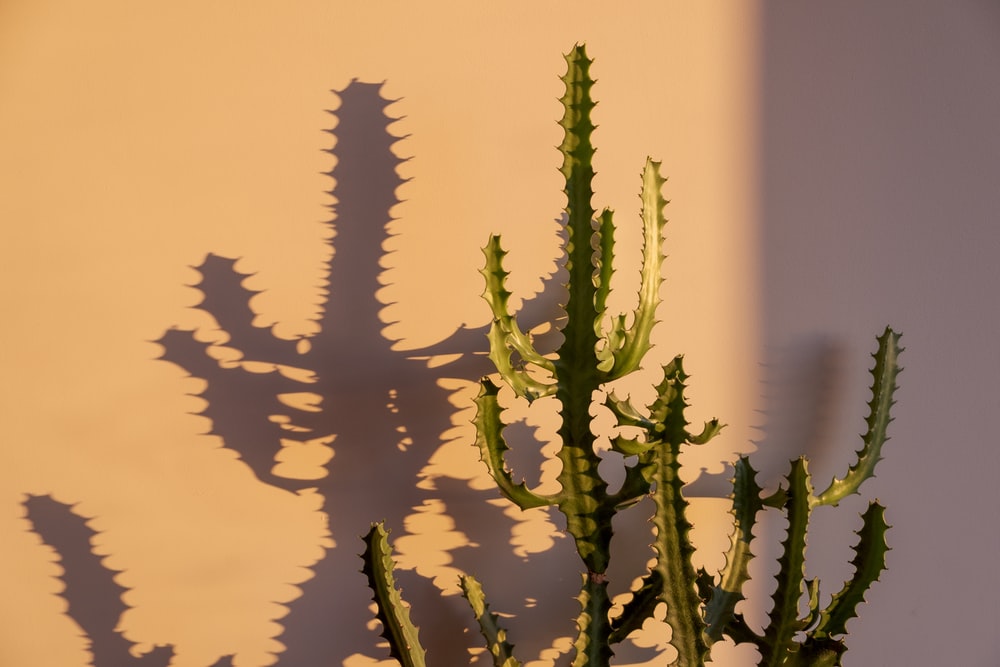 Missverständliche Kommunikation: 
Indirekte Versprechen (Andeutung von Erbe oder Nachfolge)
Thema „Gerechtigkeit“ 
Thema „Vertrauen“
Quelle Foto: unsplash
Bewusstsein schaffen:
Je bewusster die Dynamik im System „Unternehmerfamilie“ wird, desto leichter wird der Umgang
Aufbau einer offenen Gesprächskultur
Rolle, Dynamiken, Emotionen im Nachfolgeprozess    www.julia-thordsen.de
Vgl.: von Schlippe, Arist (2017)
Professionelle Begleitung im Nachfolgeprozess
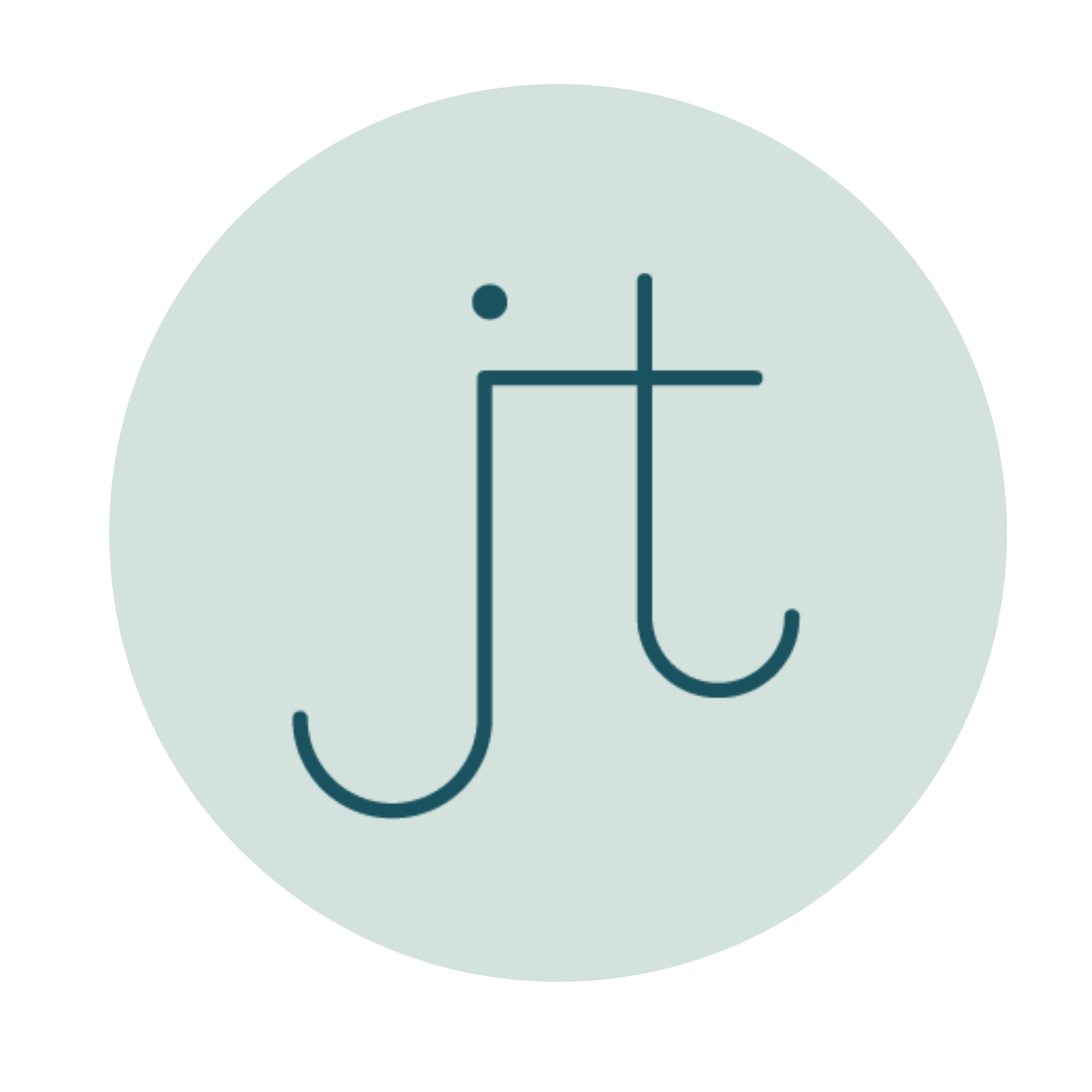 Schaffen Sie Bewusstsein für die Dynamiken innerhalb Ihrer Familie

Vermeiden Sie Konflikte und sensibilisieren Sie sich und Ihre Familie für das Thema der Nachfolge 

Unterschätzen Sie dabei nicht die Dauer und Emotionen im Prozess

Planen Sie rechtzeitig Ihren Prozess der Nachfolge

Stärken Sie Ihre Inhaberfamilie und beauftragen Sie eine professionelle Prozessbegleitung, um schneller und nachhaltiger zum gewünschten Ergebnis zu kommen
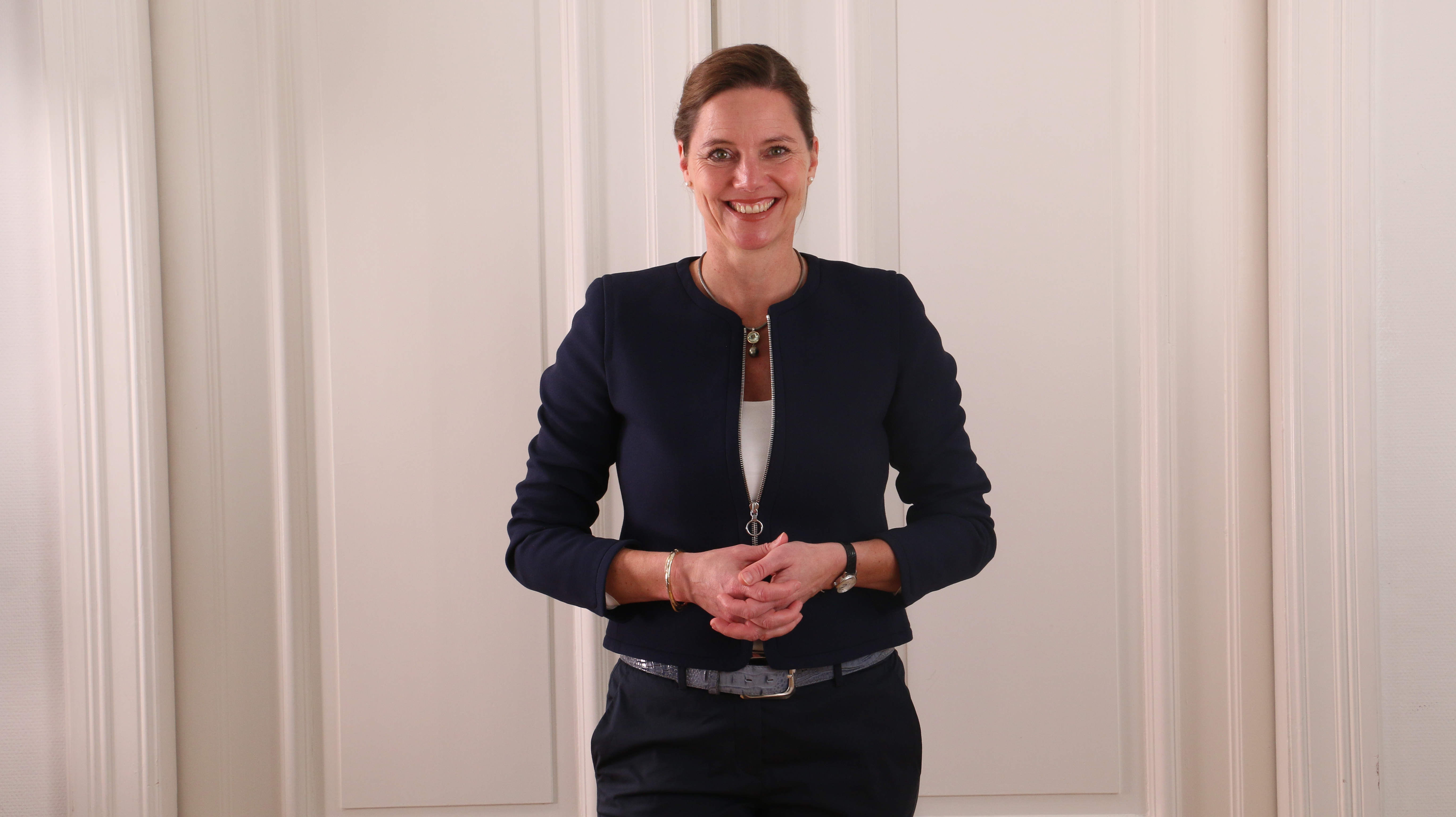 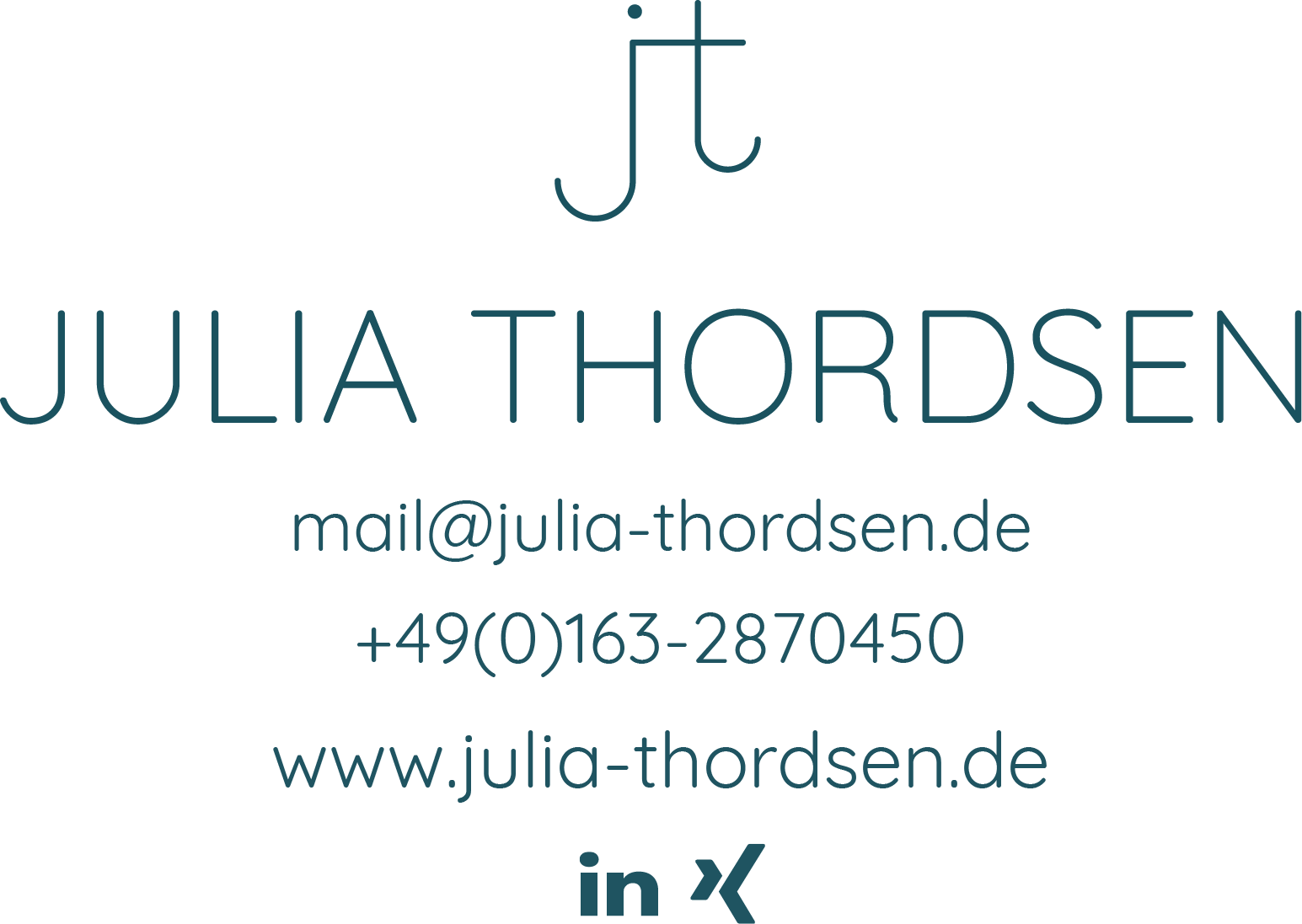 Rolle, Dynamiken, Emotionen im Nachfolgeprozess    www.julia-thordsen.de
Unternehmens-Nachfolge
3. Fälle aus der Praxis
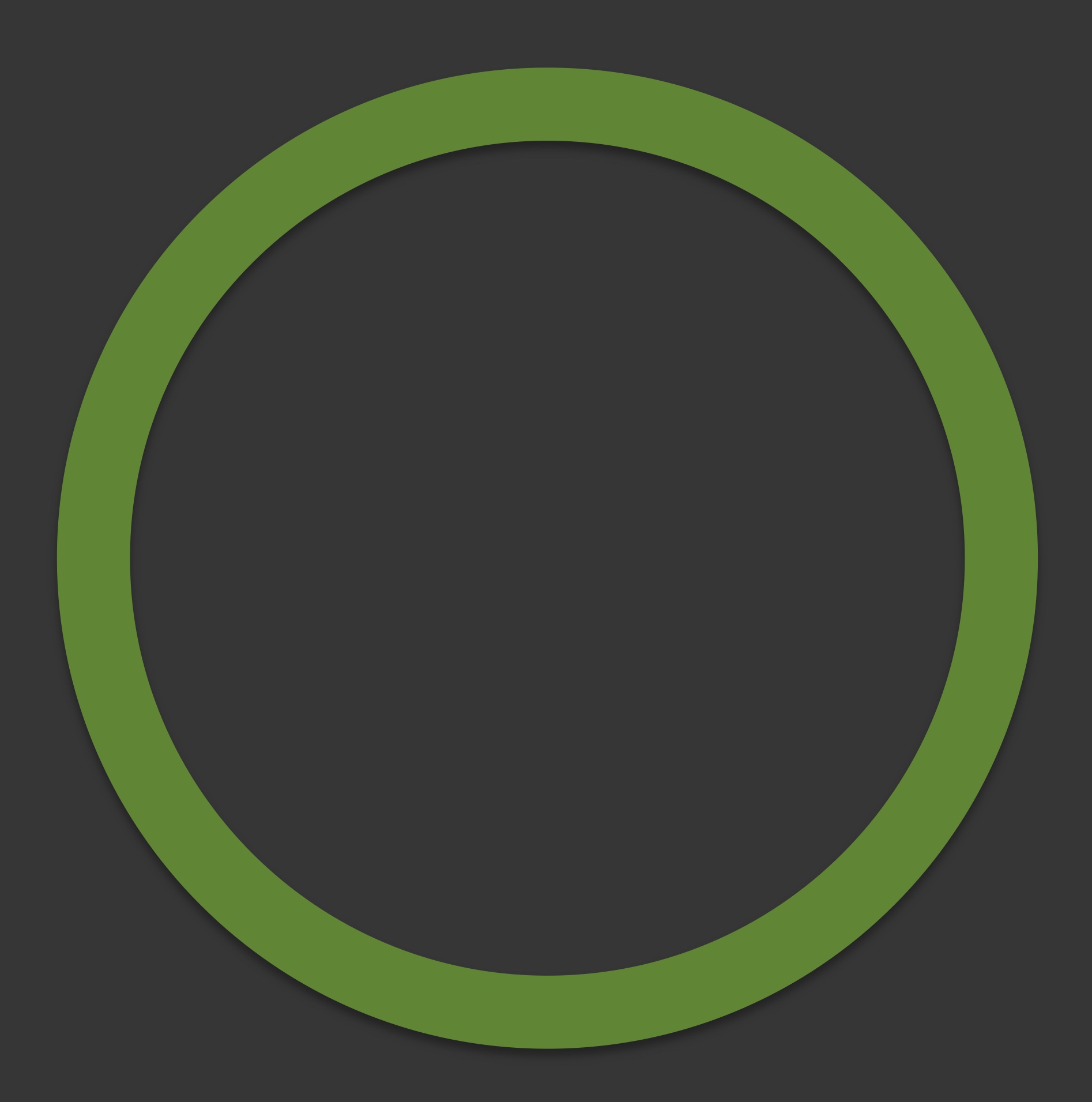 1. Unternehmensnachfolge – Familie mit zwei Kindern - 

Ausgangssituation 
Operatives Unternehmen
Weiteres wesentliches Privatvermögen 

Lösungsansätze 
a) Schenkung des Unternehmens mit Nießbrauch – Kind A 
b) Schenkung von Privatvermögen mit Nießbrauch – Kind B 
Frage: Faire Verteilung / Sicherung Ehefrau / Steuerbelastung?
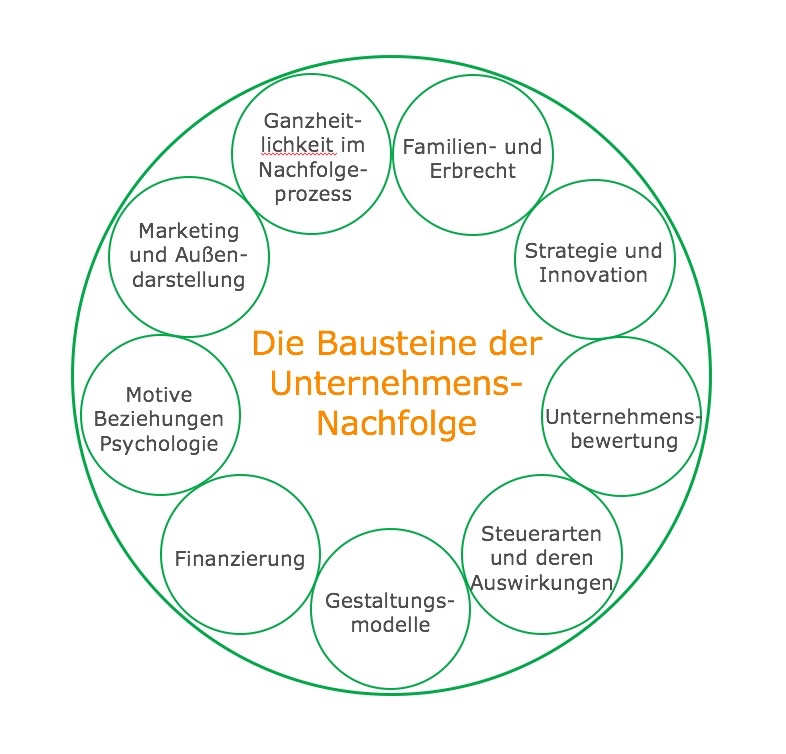 Seite 14
[Speaker Notes: W o l f g a n g]
Unternehmens-Nachfolge
3. Fälle aus der Praxis
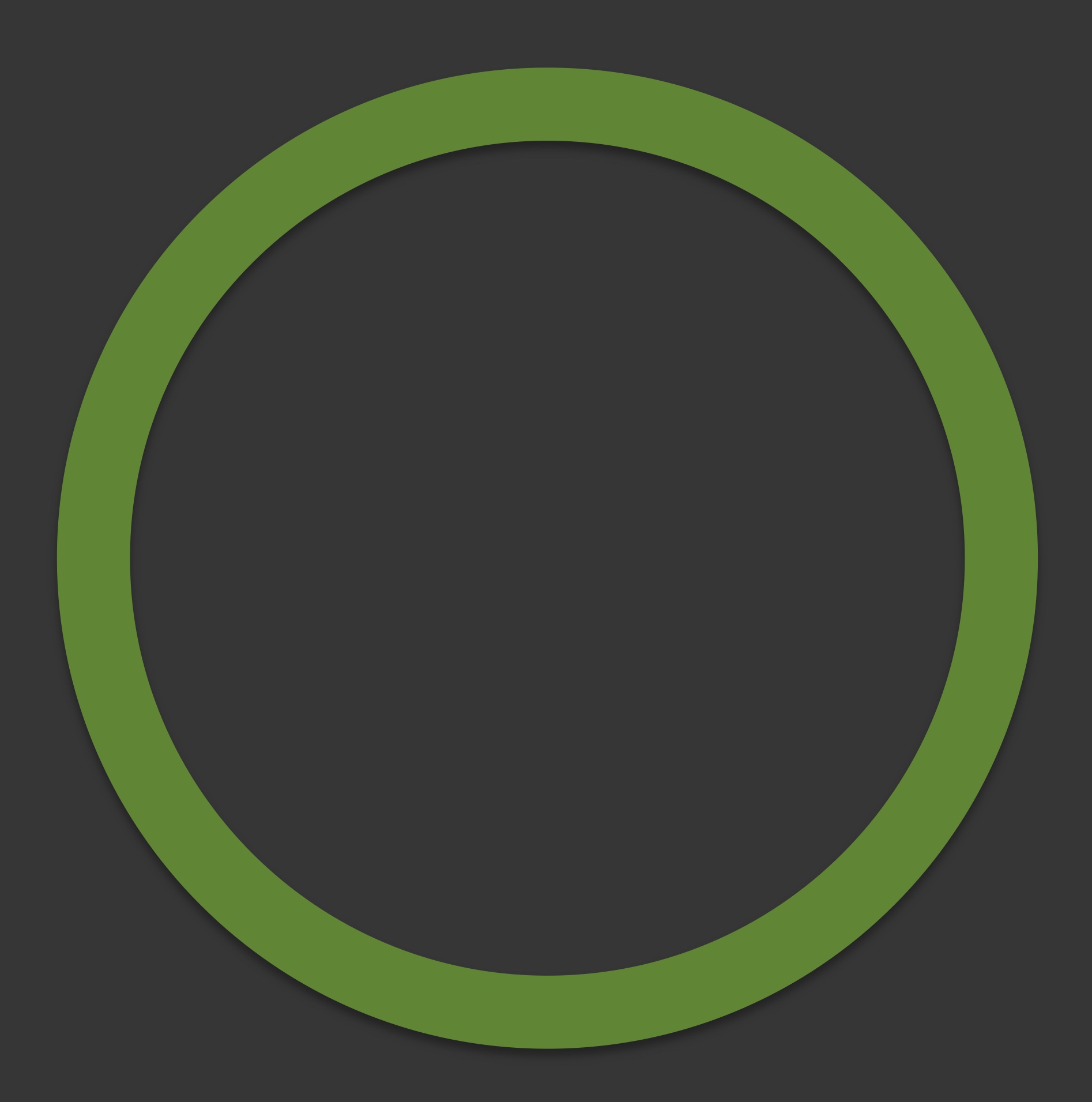 2. Unternehmensnachfolge – Familie mit zwei Kindern - 

Ausgangssituation 
Operatives Unternehmen mit Immobilie 
Kein/Geringes wesentliches Privatvermögen 

Lösungsansätze 
a) Schenkung an wen?
b) Verkauf Unternehmen / Schenkung Kaufpreisforderung 
c) Verkauf operatives Unternehmen / Verpachtungsmodell 
d) Vorherige Übertragung Immobilie / operatives Unternehmen
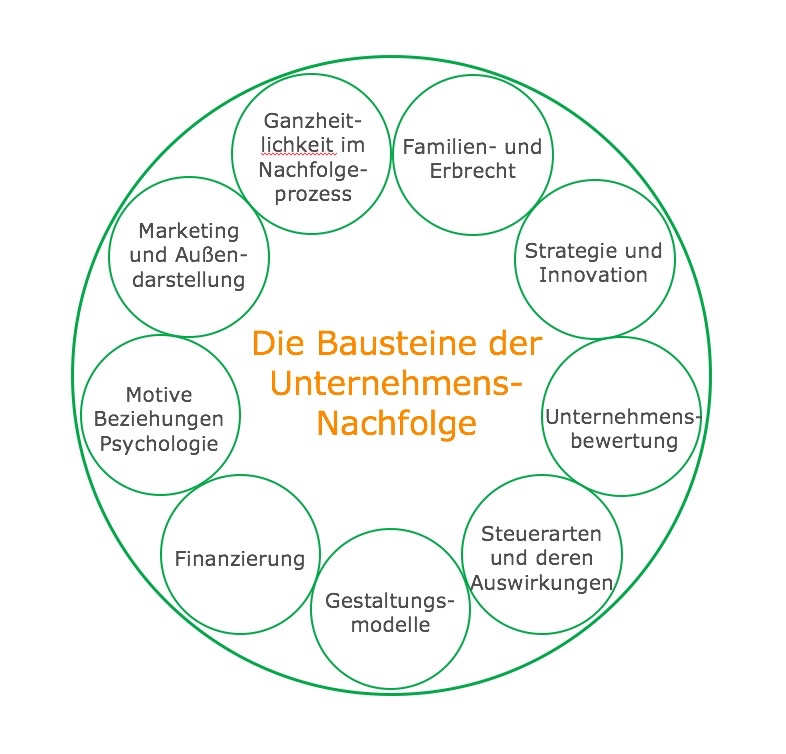 Seite 15
[Speaker Notes: W o l f g a n g]
Unternehmens-Nachfolge
3. Fälle aus der Praxis
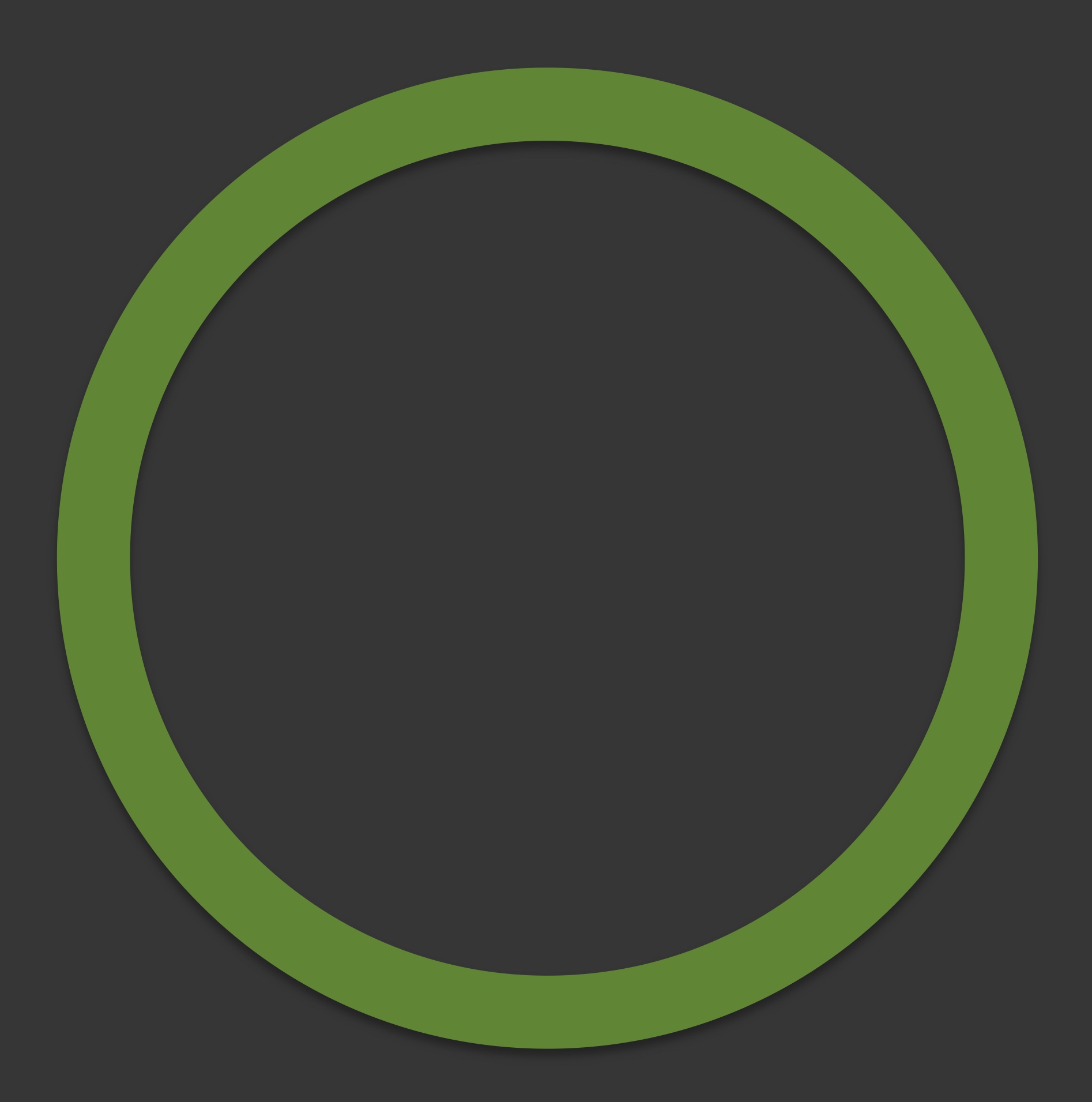 3. Unternehmensnachfolge – Unternehmer/in ohne Kinder - 

Ausgangssituation 
Operatives Unternehmen mit Immobilienvermögen

Lösungsansätze   
Wer soll mein Vermögen erben? / Wer wird Erbe ohne Testament?
Verkauf des operativen Unternehmens mit/ohne Immobilie 
Kaufpreisvereinbarungen wichtig – Sofort/Raten/Rente
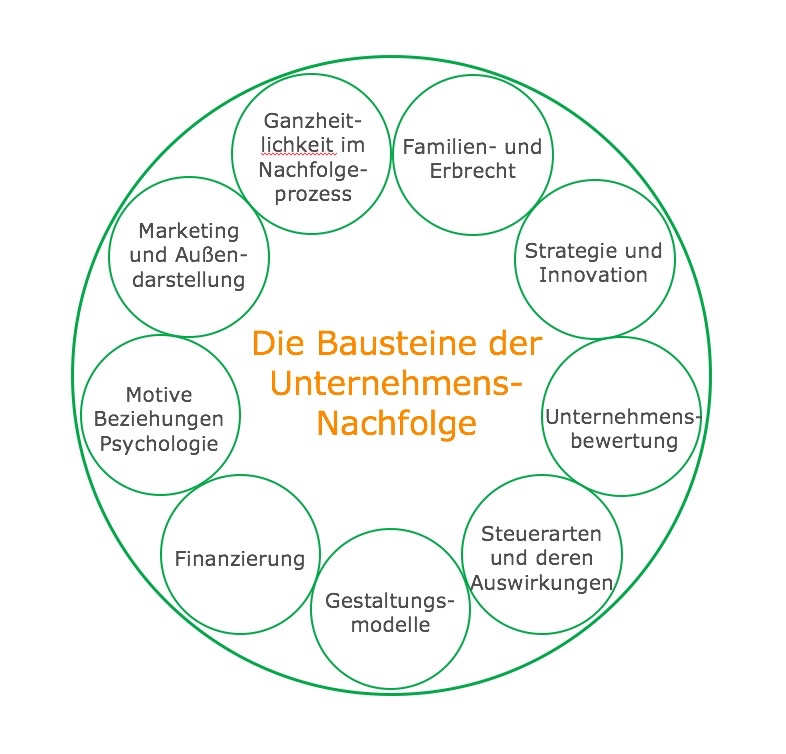 Seite 16
[Speaker Notes: W o l f g a n g]
Unternehmens-Nachfolge
3. Fälle aus der Praxis
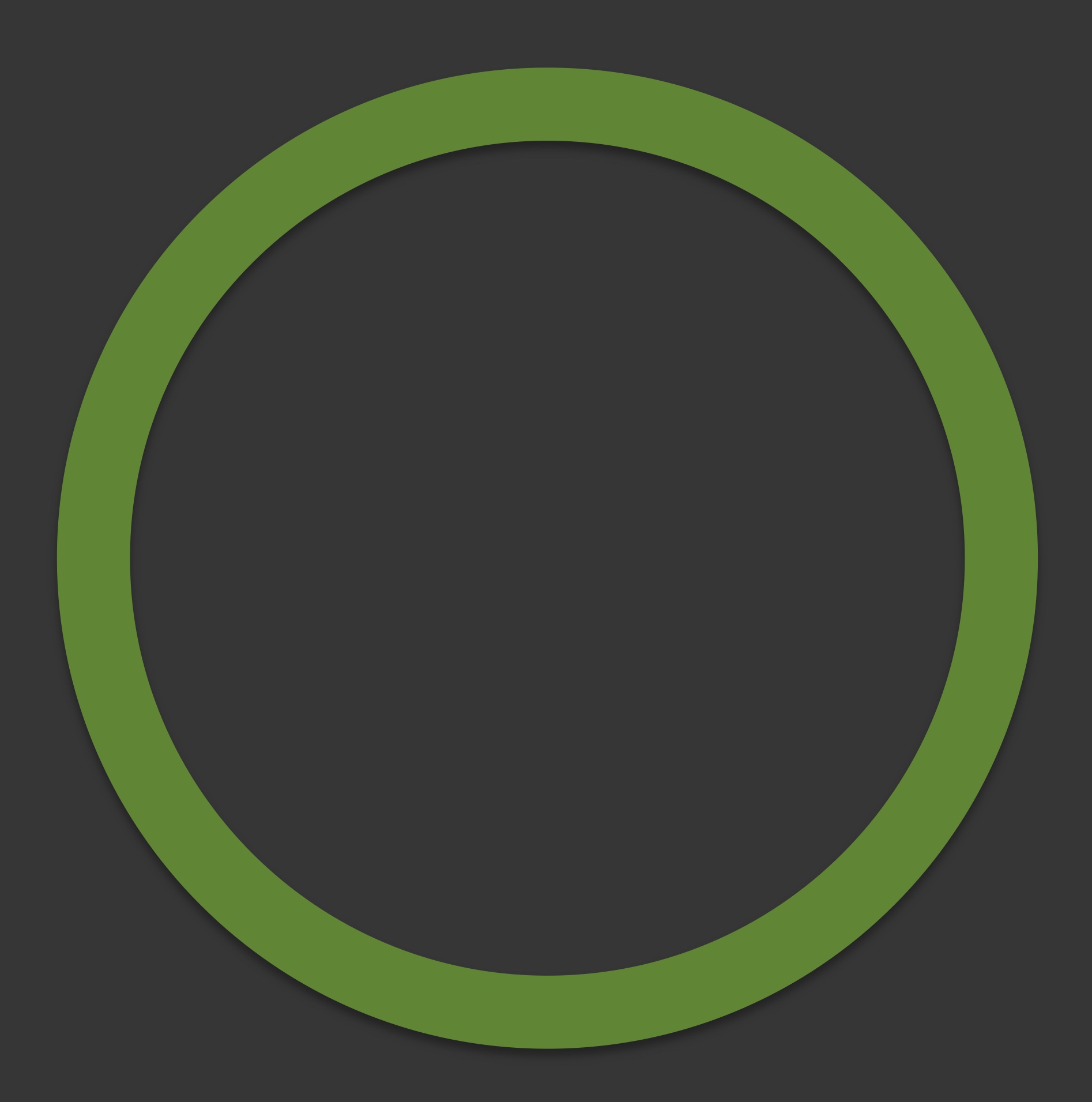 4. Unternehmensnachfolge – Zwei Unternehmen !!! - 

Ausgangssituation 
Unternehmer an KG/GmbH/OHG/GbR beteiligt 
Unternehmer verpachtet Immobilie/Marken an Gesellschaft 

Lösungshinweise   
WICHTIG: Vermögensaufnahme, Gesellschaftsvertrag, Testament
Zwei steuerliche Unternehmen stehen zur Übertragung an!
Gleichzeitigkeit der Übertragung ist steuerbegünstigt ab 55.
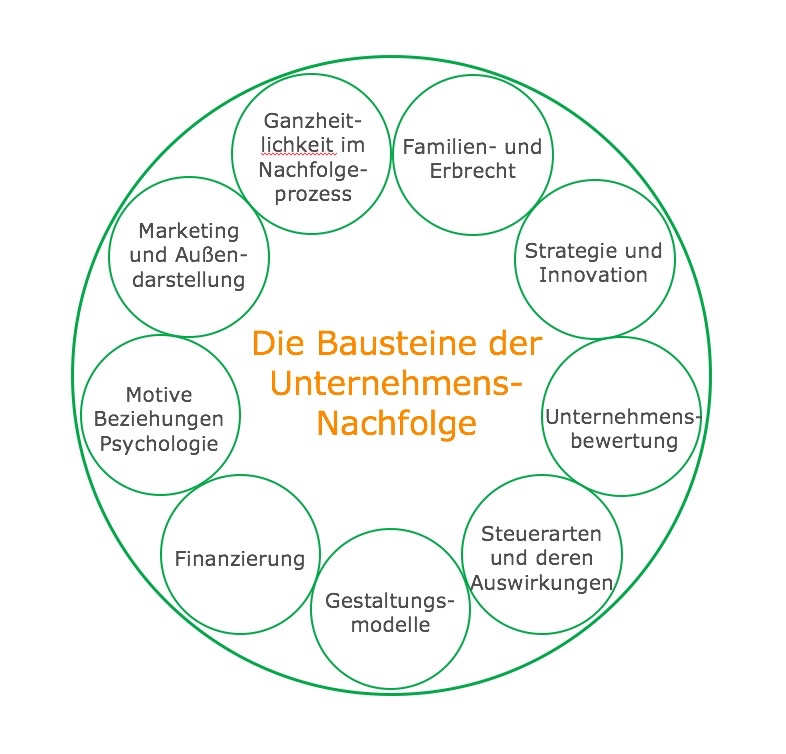 Seite 17
[Speaker Notes: W o l f g a n g]
Unternehmensnachfolge
Ihre Fragen….
Das Vortragsteam 


Dr. Albert Platt  -  Julia Thordsen  -  Wolfgang Lüth
[Speaker Notes: A L B E R T 

Frau Bierschwall hatte uns bewusst gebeten, unsere Vorträge nicht zu lange bzw. umfangreich zu gestalten, dass wir vor dem Imbiss noch genügend Zeit finden, auf ihre Fragen einzugehen. 

Danach bleibt mir nur noch der Hinweis auf den Ausklang und Austausch beim Imbiss.

Und kommen Sie gut nach Hause.]
Unternehmensnachfolge
Folgeveranstaltung
Workshop im II. Halbjahr 2022


Dr. Albert Platt  -  Julia Thordsen  -  Wolfgang Lüth
[Speaker Notes: A L B E R T 

Frau Bierschwall hatte uns bewusst gebeten, unsere Vorträge nicht zu lange bzw. umfangreich zu gestalten, dass wir vor dem Imbiss noch genügend Zeit finden, auf ihre Fragen einzugehen. 

Danach bleibt mir nur noch der Hinweis auf den Ausklang und Austausch beim Imbiss.

Und kommen Sie gut nach Hause.]
Unternehmensnachfolge
Herzlichen Dank.
Julia Thordsen
Dr. Albert Platt				
Dr. Platt Unternehmensberatung		
Koberg 2
23552 Lübeck


Telefon   0451 70759379
Mobil      0151 15659013
platt@dr-platt-unternehmensberatung.de
www.dr-platt-unternehmensberatung.de
Wolfgang Lüth

R&N Revision & Nachfolgeberatung GmbH 
Wirtschaftsprüfungsgesellschaft
Eckernförder Straße 319
24119 Kronshagen (bei Kiel)


Telefon   0431 5455911
Mobil      0175 2622554

wlueth@revision-nachfolge.de
www.revision-nachfolge.de
Personalmanagement und Konfliktberatung		

Schwalbenweg 27
23909 Bäk


Mobil      0163 2870450


mail@julia-thordsen.de
www.julia-thordsen.de
[Speaker Notes: A L B E R T 

Frau Bierschwall hatte uns bewusst gebeten, unsere Vorträge nicht zu lange bzw. umfangreich zu gestalten, dass wir vor dem Imbiss noch genügend Zeit finden, auf ihre Fragen einzugehen. 

Danach bleibt mir nur noch der Hinweis auf den Ausklang und Austausch beim Imbiss.

Und kommen Sie gut nach Hause.]